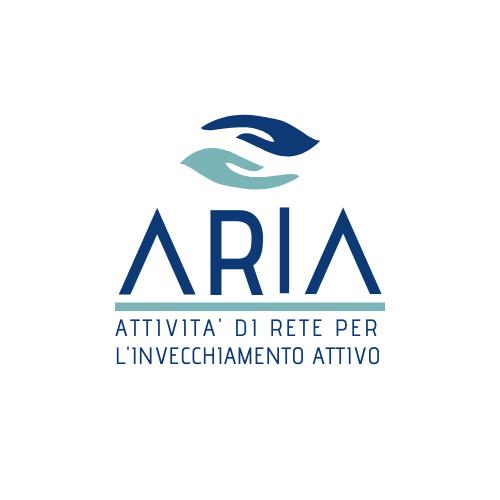 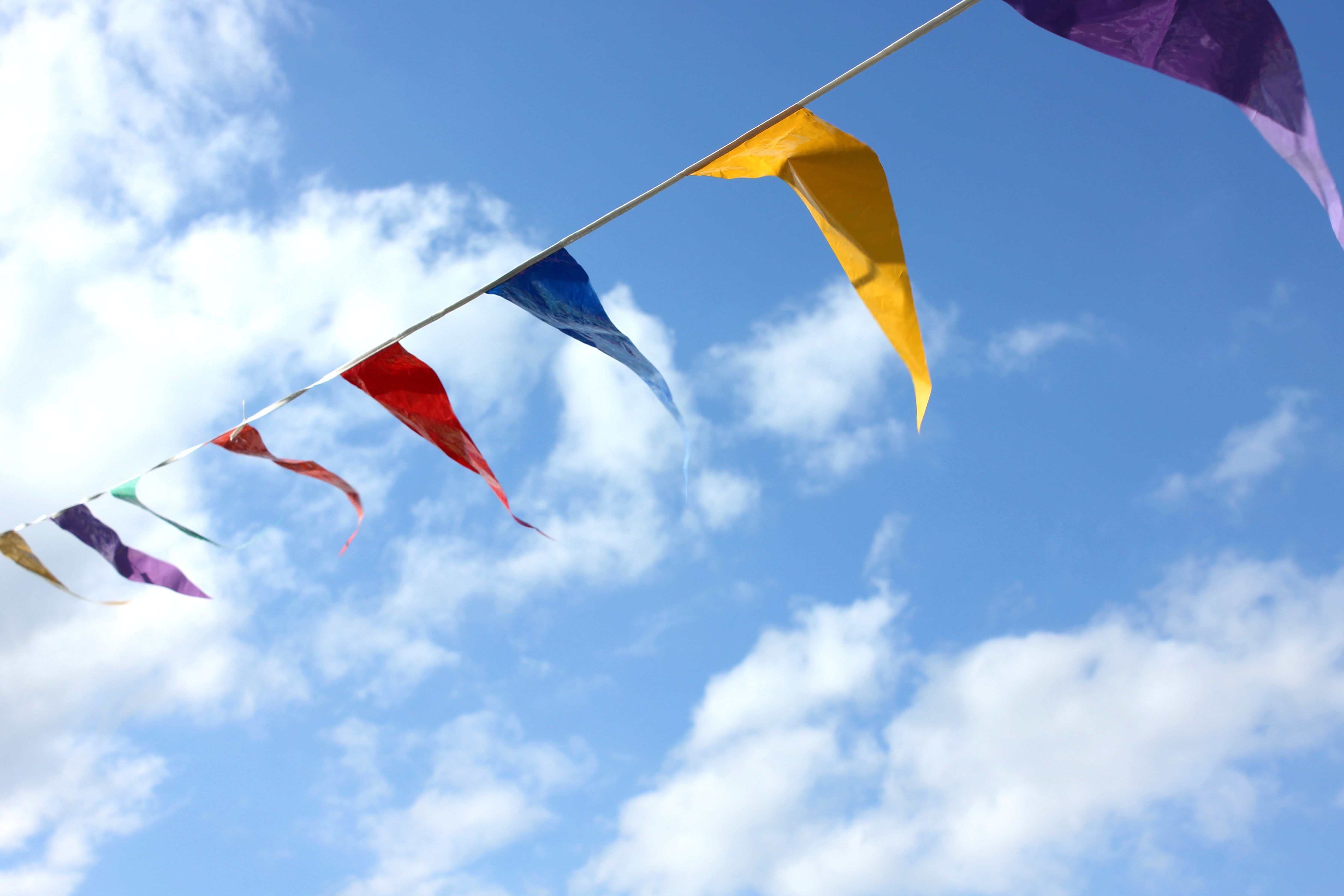 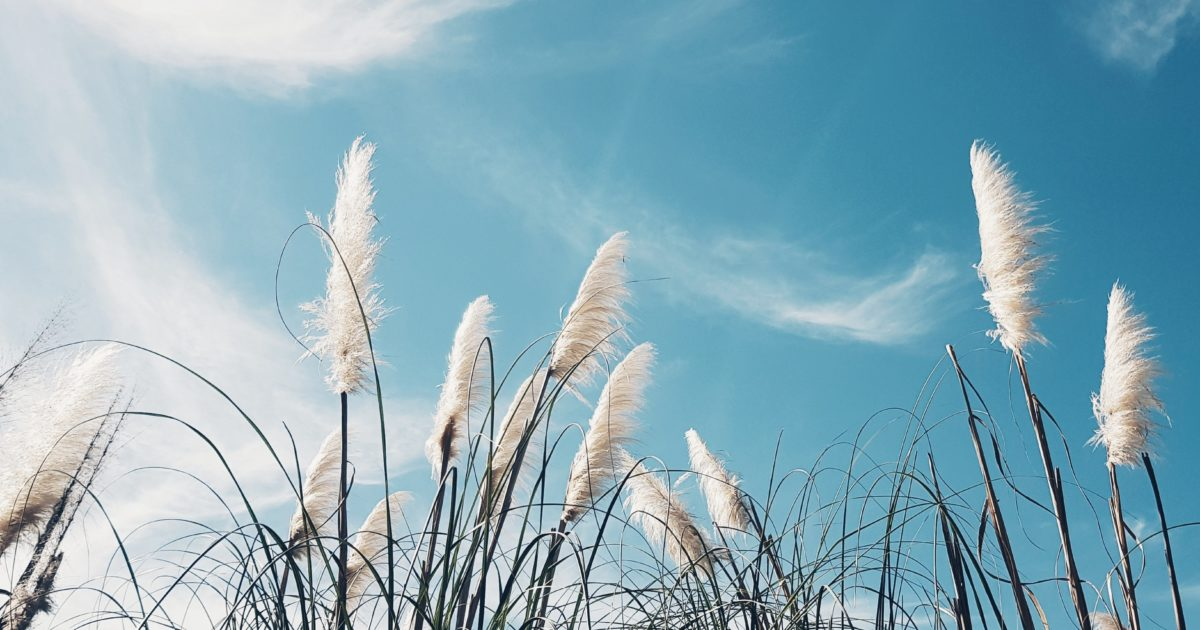 Premessa
Indice di Vecchiaia del FVG fra i più alti d’Europa
 Famiglie fragili o in difficoltà nel nostro territorio
 Frammentazione dei Servizi per le Famiglie di persone con Demenza
[Speaker Notes: DOVE PER FRAGILITA’ non ci riferiamo solo ad ’età anagrafica e il reddito annuo. L’anziano non è una categoria fragile tout court. Vi sono variabili di contesto multifattoriali ed eterogenee che possono costituire situazioni di VULNERABILITA’ SOCIALE E CULTURALE . collegate alla rarefazione delle reti famigliari e sociali, la diminuzione dei componenti del nucleo famigliare, varietà dei modelli famigliari. Inoltre l’essere celibi/nubili, divorziati/separati, vedovi. A questo si agigunge il rischio di isolamento del caregiver spesso donna, anziana e se pensiamo alle assistenti famigliari.]
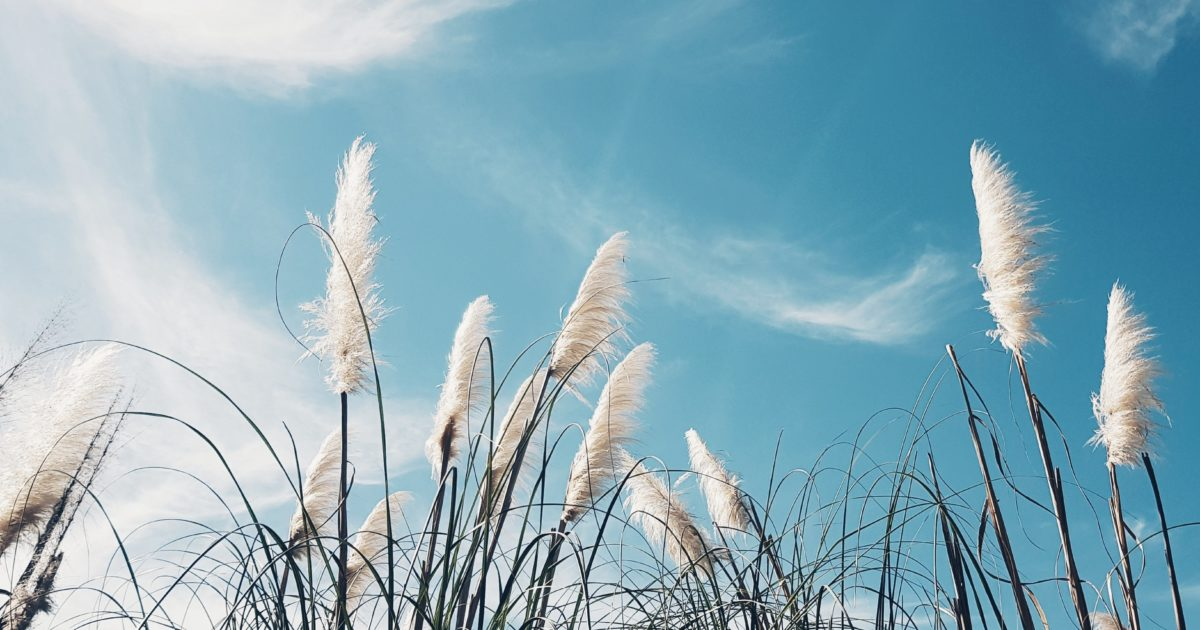 OBIETTIVI
Dare risposta qualificata ai bisogni delle famiglie nel territorio favorendo il mantenimento a domicilio
 Promuovere buone prassi per la gestione dei disordini neurocognitivi, contrastandone l’aggravamento e l’isolamento
Creazione e coordinamento di reti sociali comunitarie di supporto alle famiglie
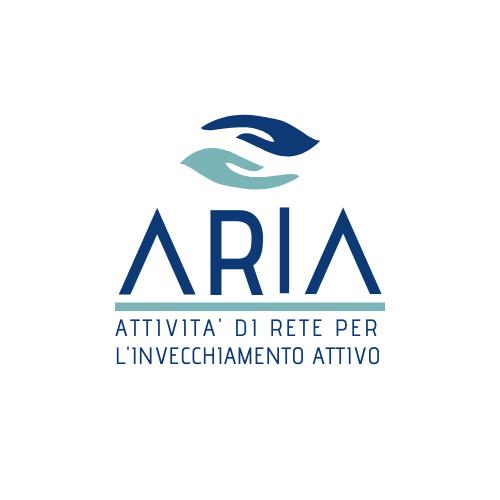 [Speaker Notes: Stili di vita adeguati, promuovendo l’importanza di stimolazione affettiva relazionale intellettuale che è protettivo e contrasta aggravarsi della disabilità da disordini neurocognitivi e all’esclusione sociale]
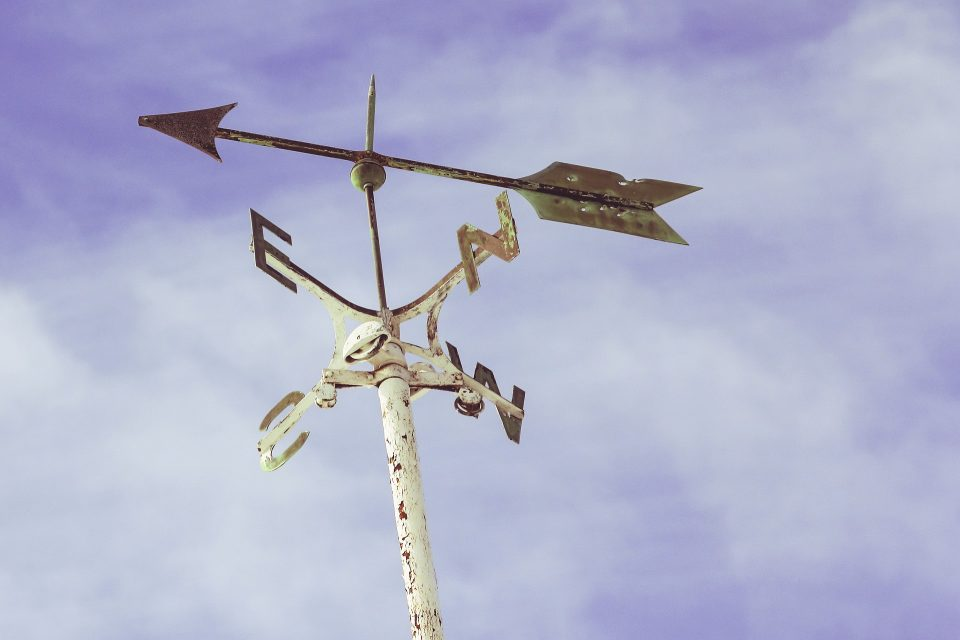 «Più la Rete dei Servizi è stretta, più il Supporto alle famiglie funziona»
Il Progetto ARIA: TRAMA E ORDITO
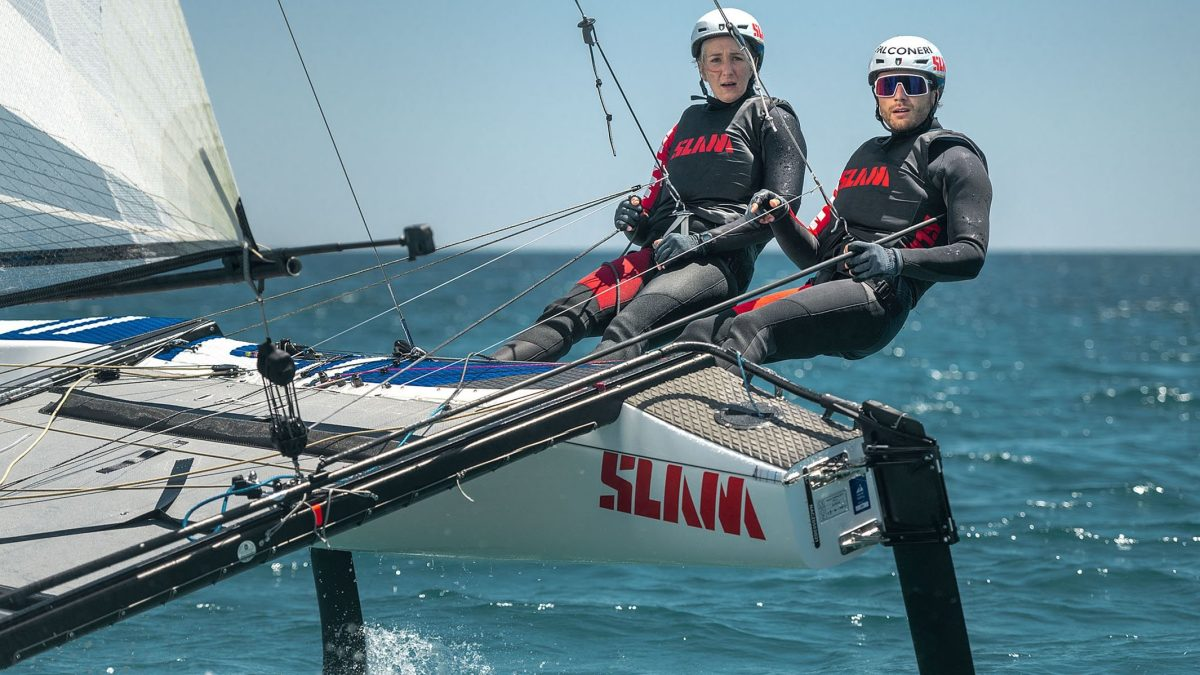 I nostri PARTNER
Federsanità
ASFO
Comune di Pordenone
Comune di Porcia
Servizi Sociali territoriali
Farmacie Comunali
FAI
Rotary
AUSER
AIFA
Centro Anziani Porcia Onlus
Fierascena
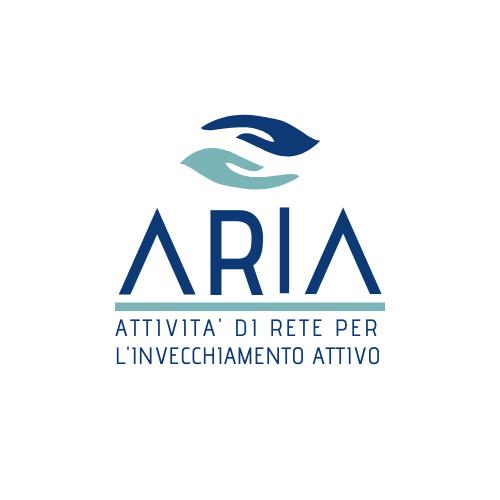 Il nostro TEAM
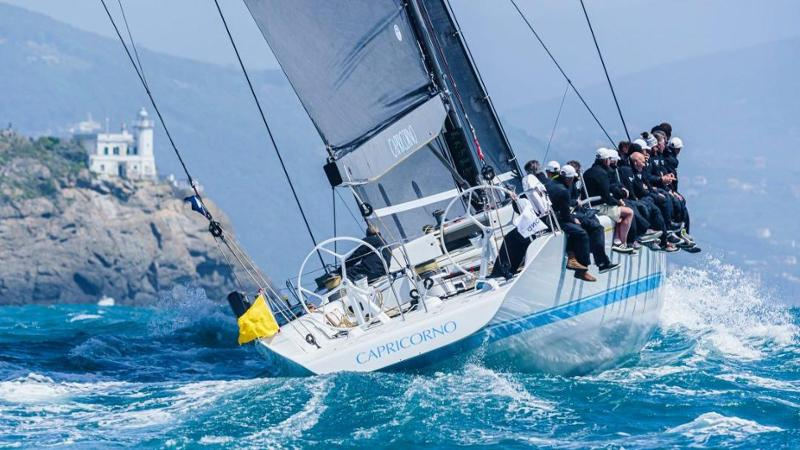 O.S.S. Nucleo Alzheimer ‘Casa Serena’
Fisioterapisti A.S.P.
Infermieri A.S.P.
Dietista A.S.P.
Educatori
Psicologo Psicoterapeuta
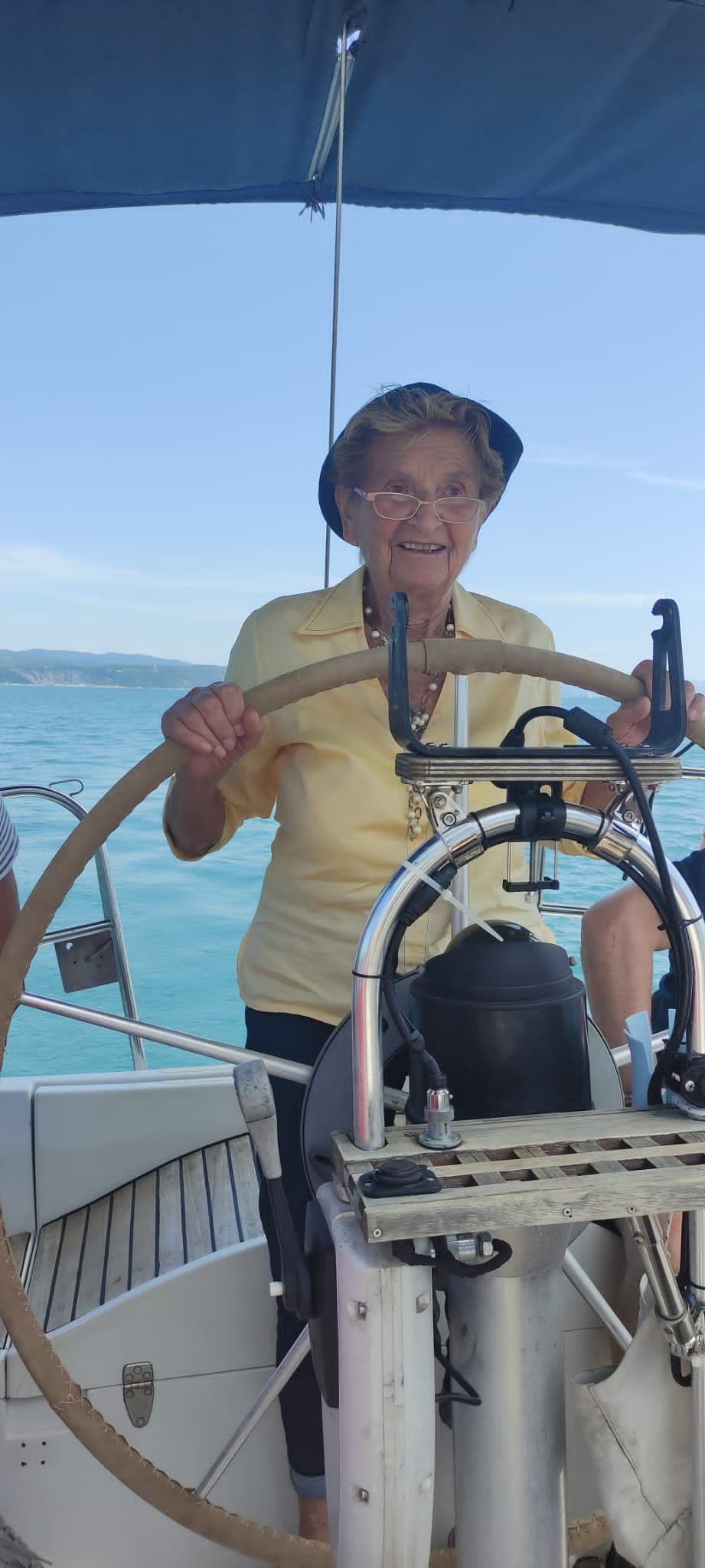 ARIA IN Numeri
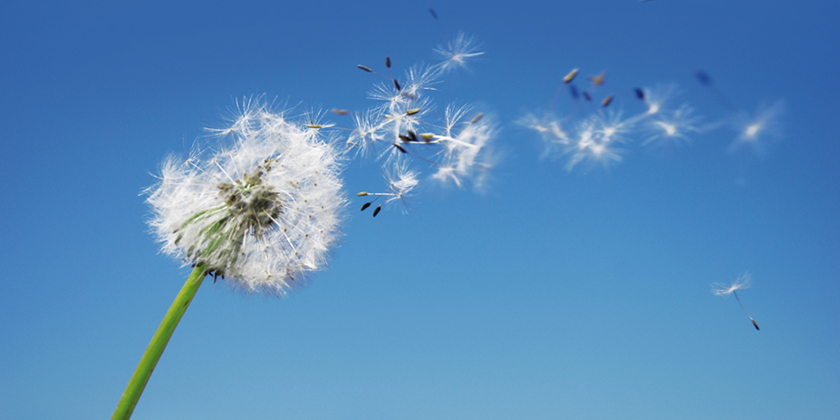 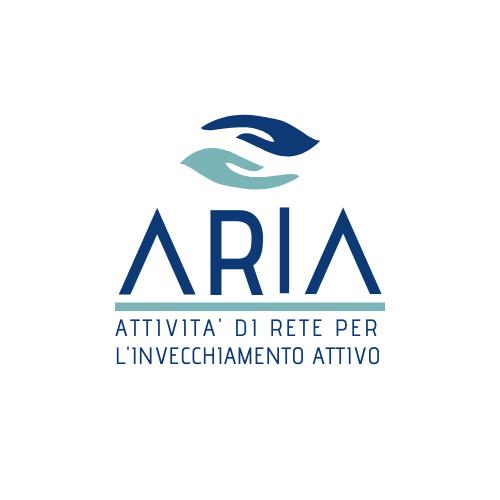 Eventi in programma
ARIA 2.0
CONVEGNO
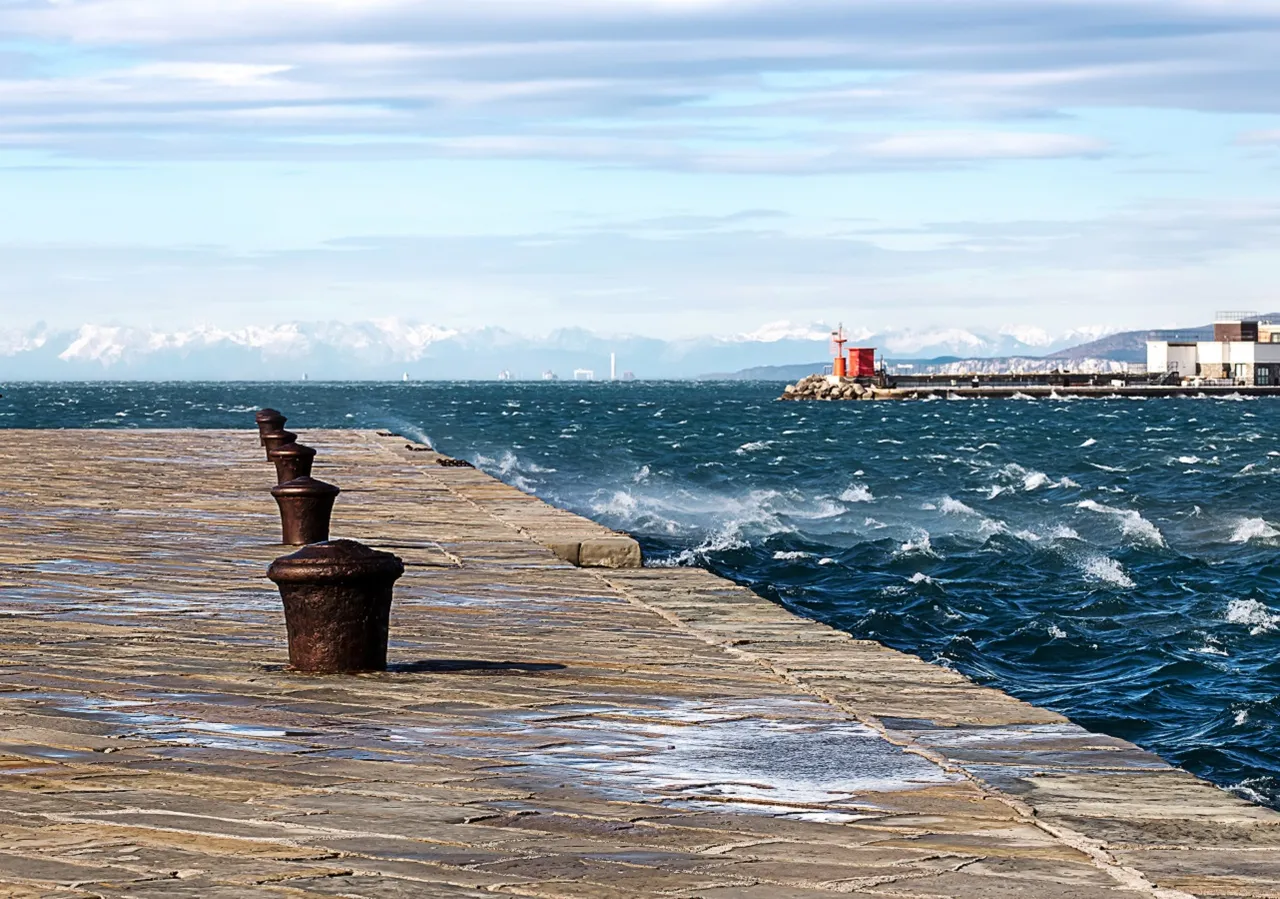 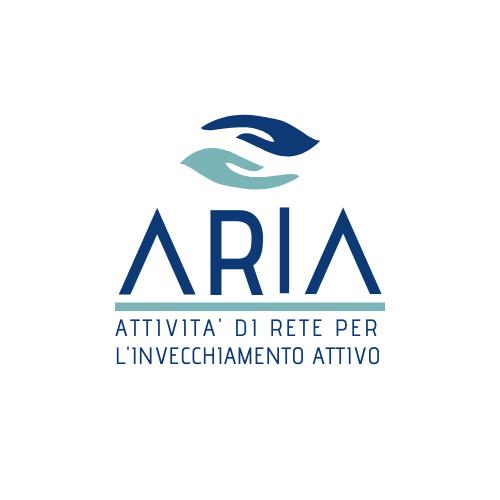 Gli INTERVENTI
Linea diretta e aggiornata con Assistenti Sociali dell’Ambito relativa ai percorsi A.R.I.A con le Famiglie prese in carico
Raccordo con MMG
Coordinamento fra Famiglie prese in carico e Associazioni per favorire la mobilità delle persone affette da Demenza (Aifa, Auser,  ecc.) e attività per l’ Invecchiamento Attivo e il contrasto alla solitudine (Associazione Famigliari Alzheimer, Centro Anziani, ecc.)
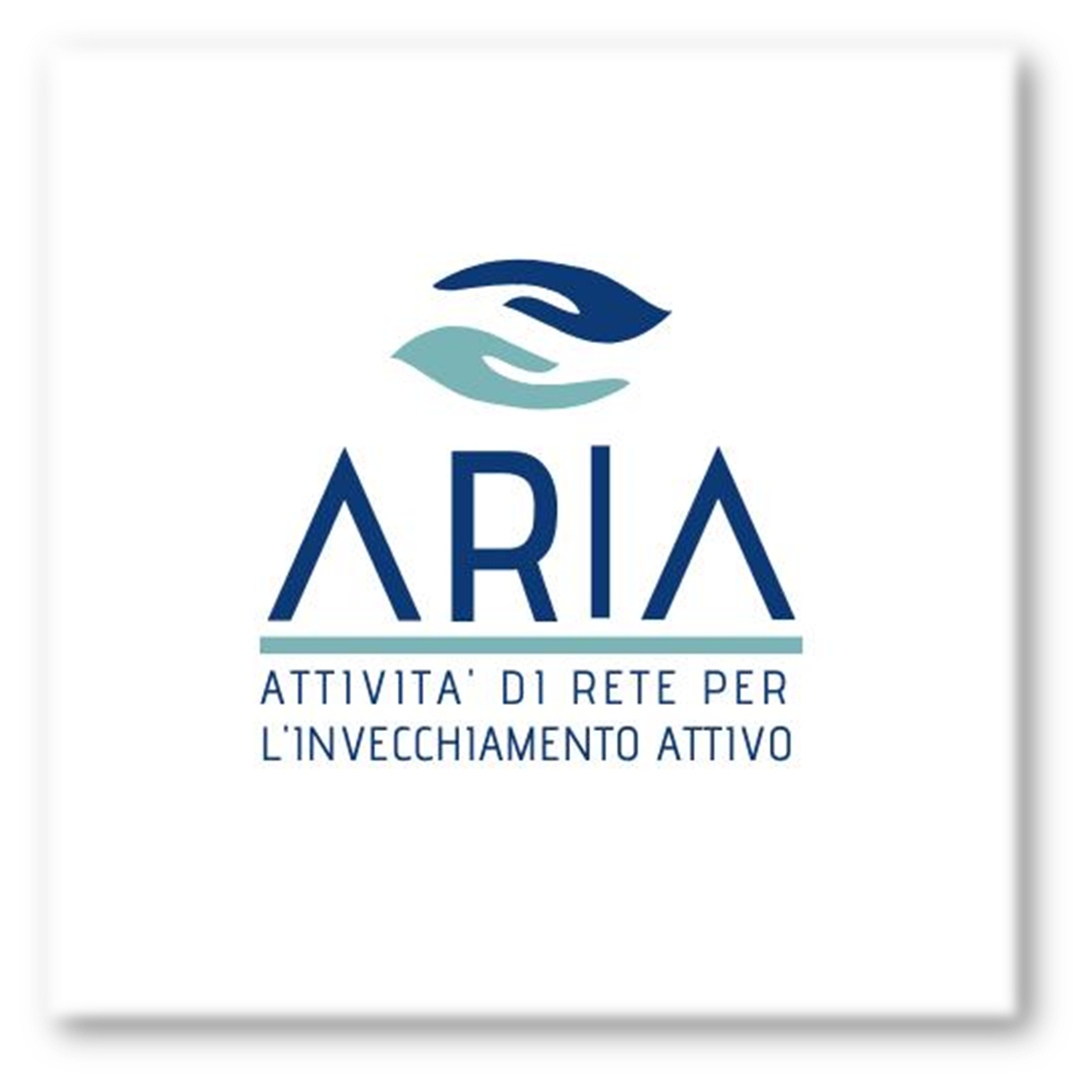 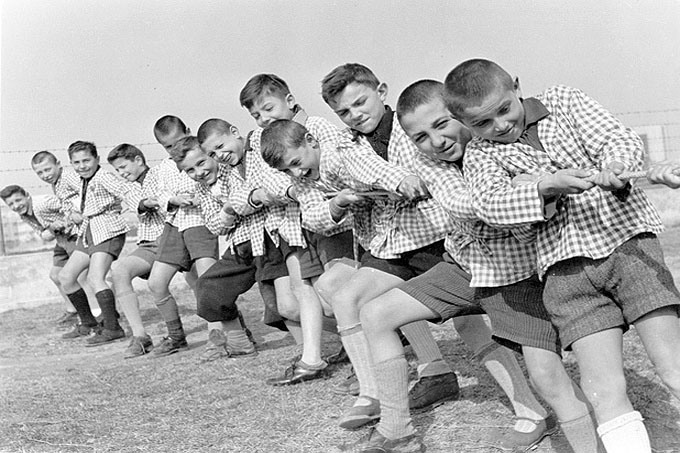 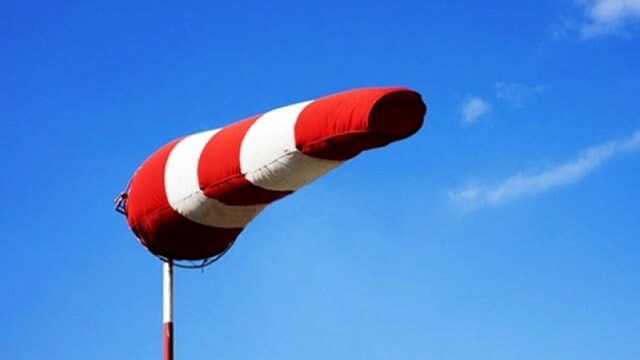 Pacchetto BASE gratuito
Colloquio e Analisi del Bisogno della Famiglia e delle criticità del Caregiving
Attivazione equipe professionisti a DOMICILIO per valutare persona e variabili di contesto
Attivazione di interventi specialistici e monitoraggio continuo nel tempo della Famiglia
Pacchetto SPECIALISTICO
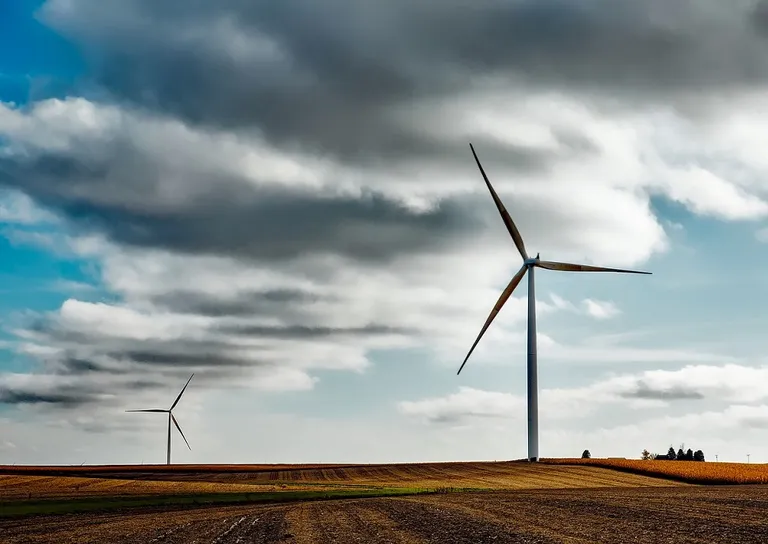 5 Trattamenti Specialistici A SCELTA
200 Euro
ALTRI INTERVENTI
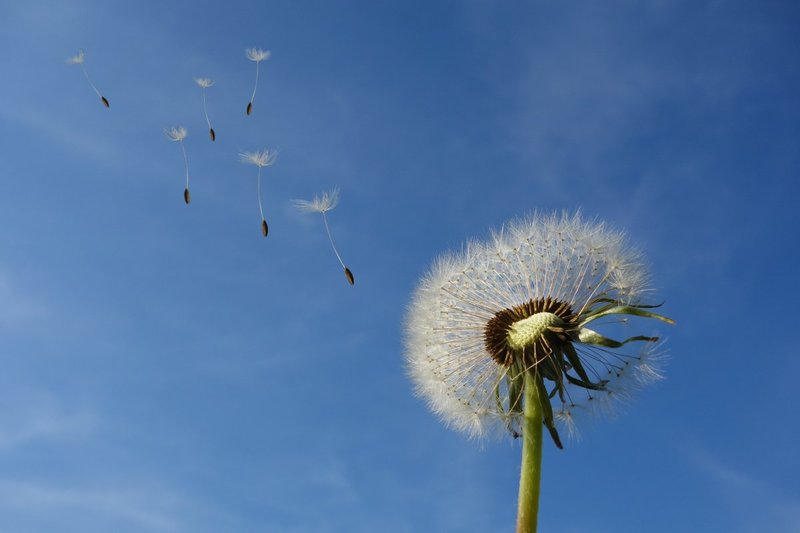 Café Alzheimer
Formazione per Volontari di Comunità e Assistenti familiari
Meeting Center
Orientamento ai Servizi
SABATO 02 MARZO

sintonizzati alle 11:15 su RADIO24 con Cristina Carpinelli
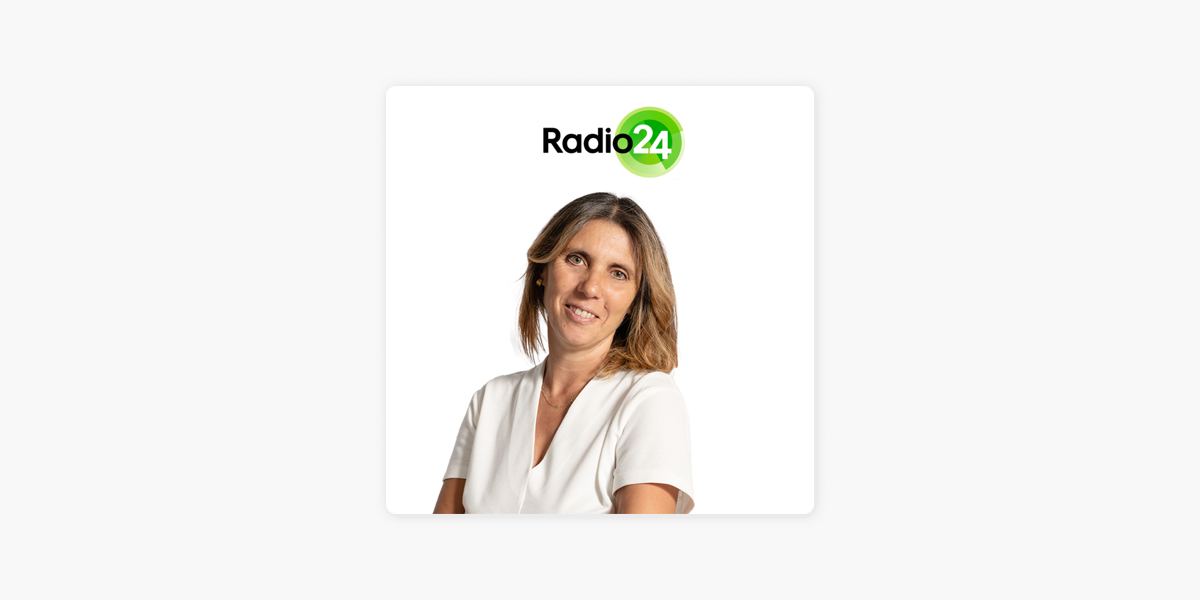 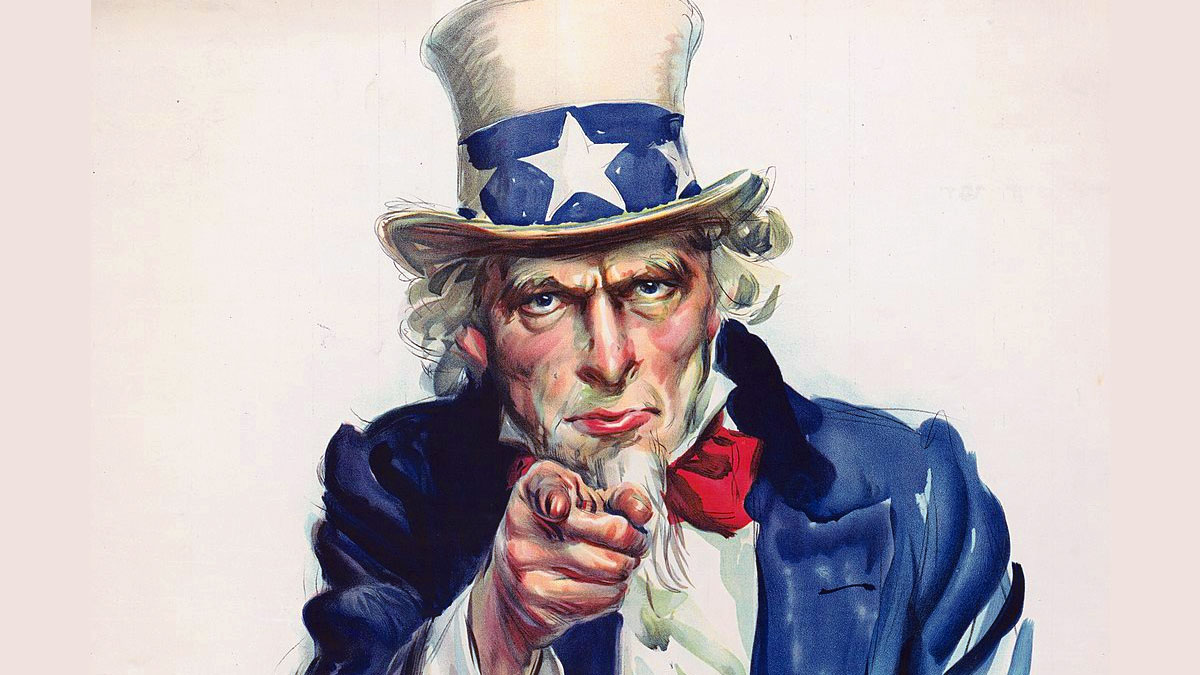 Sei dei nostri?
CONTATTI
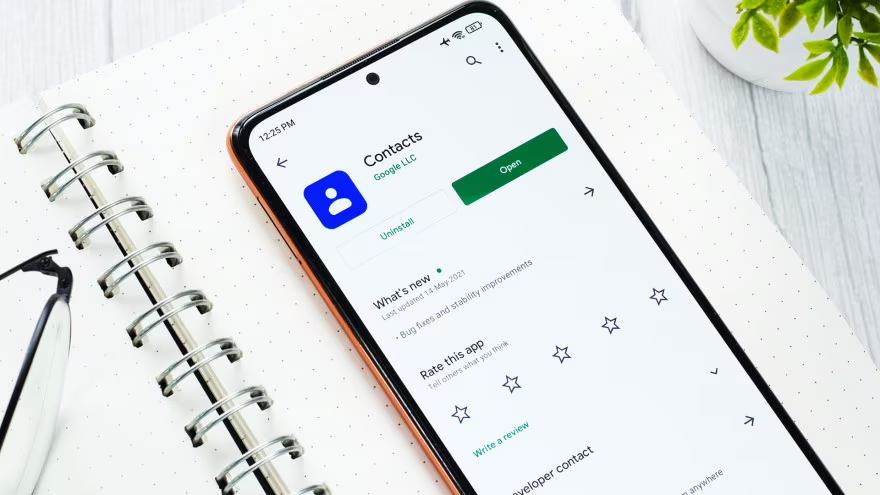 CENTRO DEMENZE tel.  366 6656212

centrodemenze@aspumbertoprimo.it